Money and Banking
Dr. Andrew L. H. Parkes
SS I 2017

“How do financial markets work?”
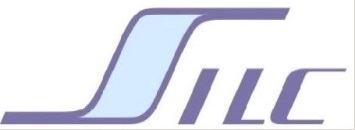 卜安吉
First, A Look Back and at Friday
Chinese shares end more than 7% lower – Tuesday, Jan. 22
The benchmark Shanghai Composite Index tumbled 7.22% to close at 4,559.75 points. 

·… Friday, February 15: 
	Mainland China's benchmark Shanghai Composite Index, which tracks both Class A and Class B shares, ended down 1.2% at 4497.13.
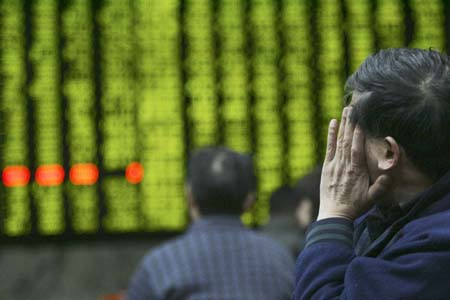 China’s stocks did they fall?
Before Friday, the Shanghai Composite was actually higher than on Jan. 22 !!!
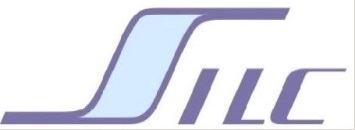 Financial Institutions & Markets, Day 9
2
Credit Default Insurance
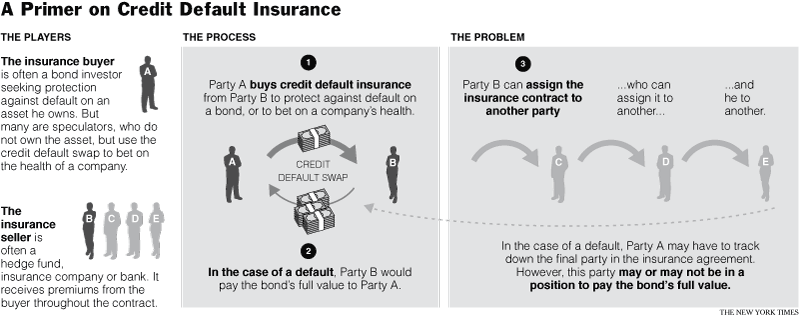 Courtesy source: NY Times, accessed on February 17, 2008  http://www.nytimes.com/2008/02/17/business/17swap.html?hp
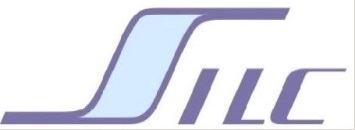 Financial Institutions & Markets, Day 9
3
Credit Default Insurance
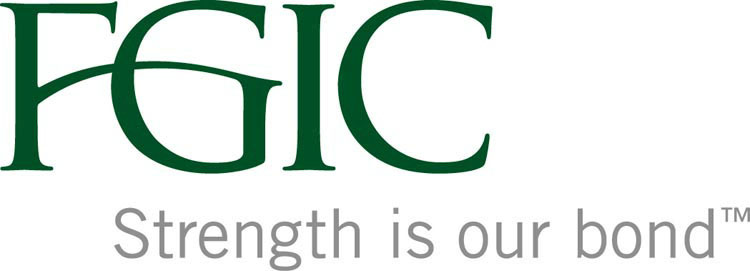 FGIC – Privately held (including Blackstone Group – China)

Ambac – the first

MBIA – the largest and most important due to its size.  Is not yet willing to go along with the FGIC plan.
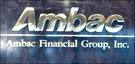 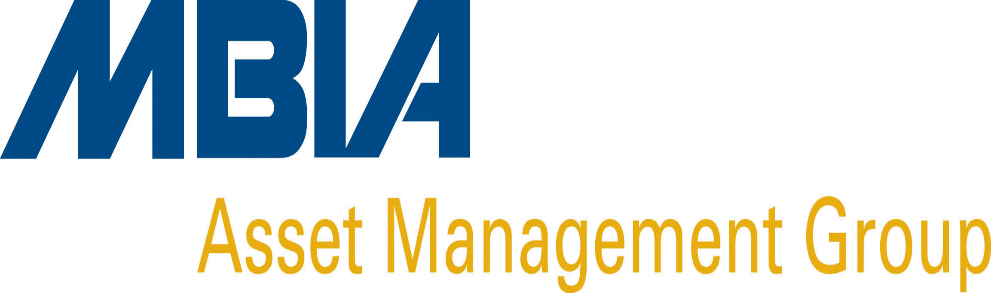 The Three Credit Insurance Companies
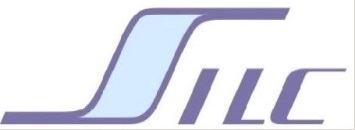 Financial Institutions & Markets, Day 9
4
Credit Default Insurance
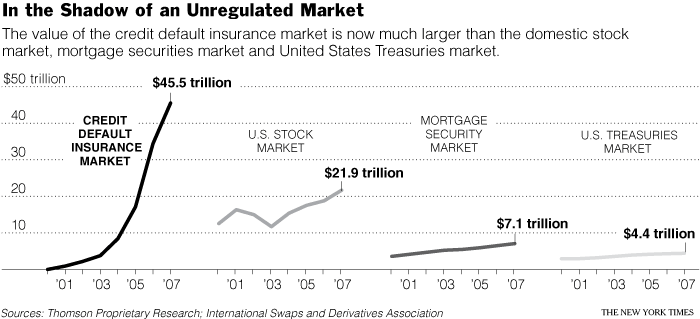 Notice that the Credit Default Insurance Market is 2x the U.S. Stock Market!
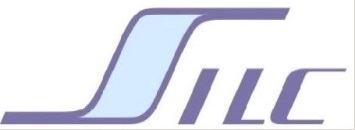 Financial Institutions & Markets, Day 9
5
Credit Default Insurance
Points to take note of that we will consider during the day:

 What is a swap?
 What is a derivative?
 What is the Credit Default Insurance Market?
 How does the market operate?
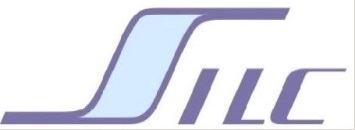 Financial Institutions & Markets, Day 9
6